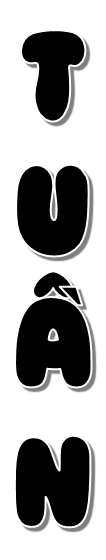 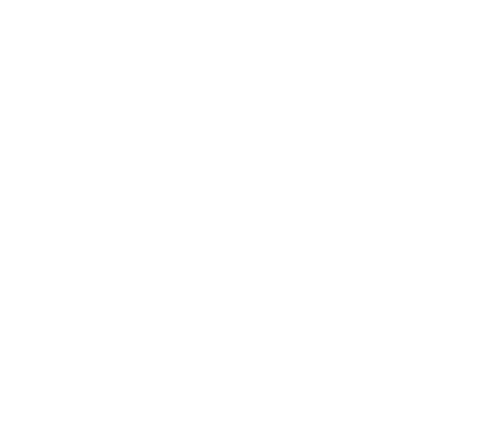 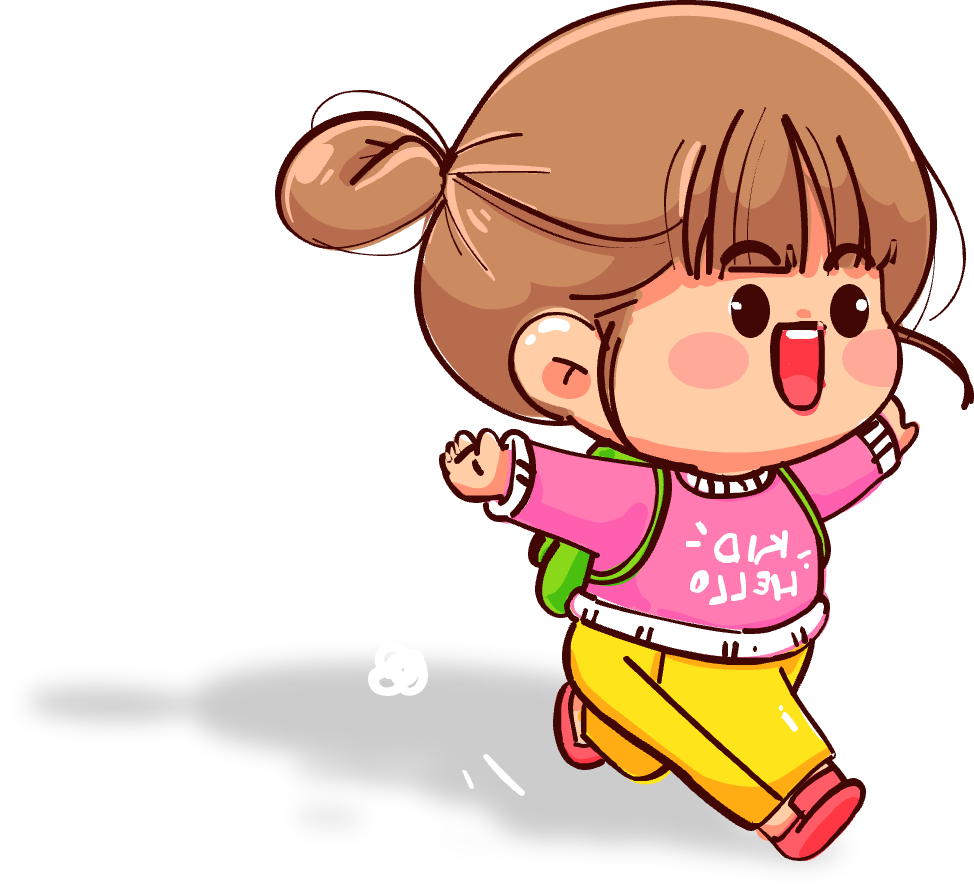 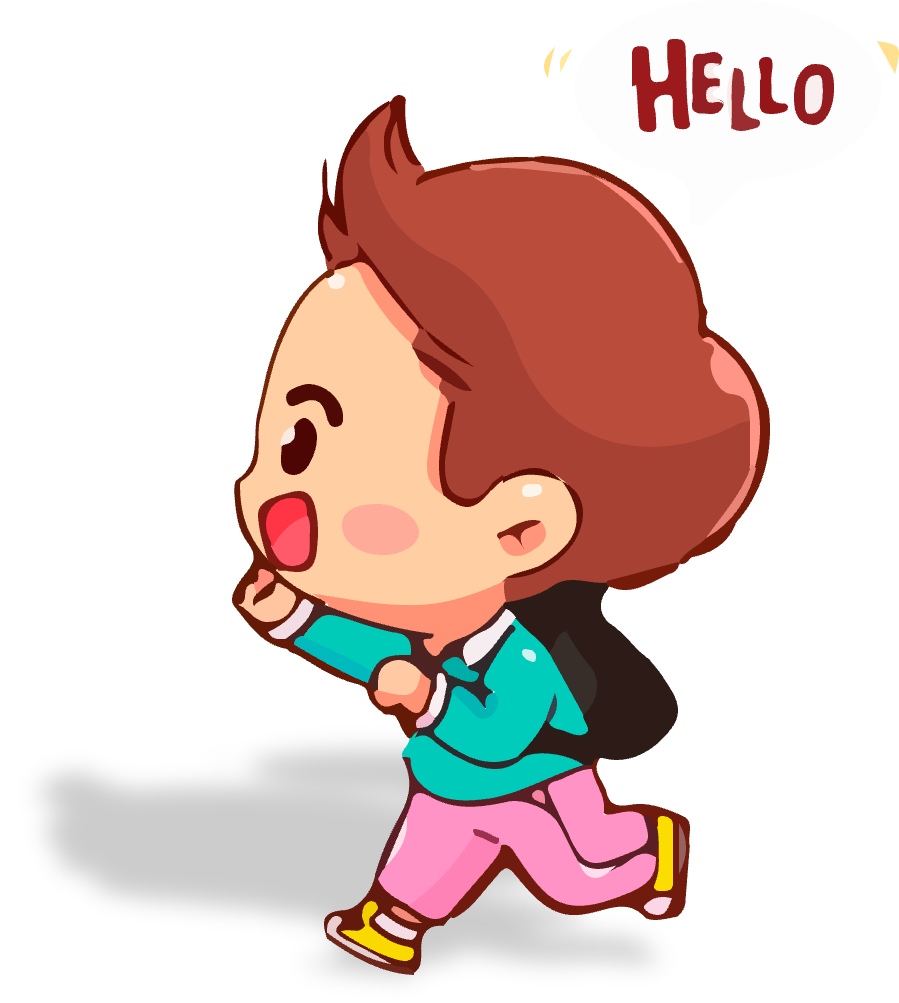 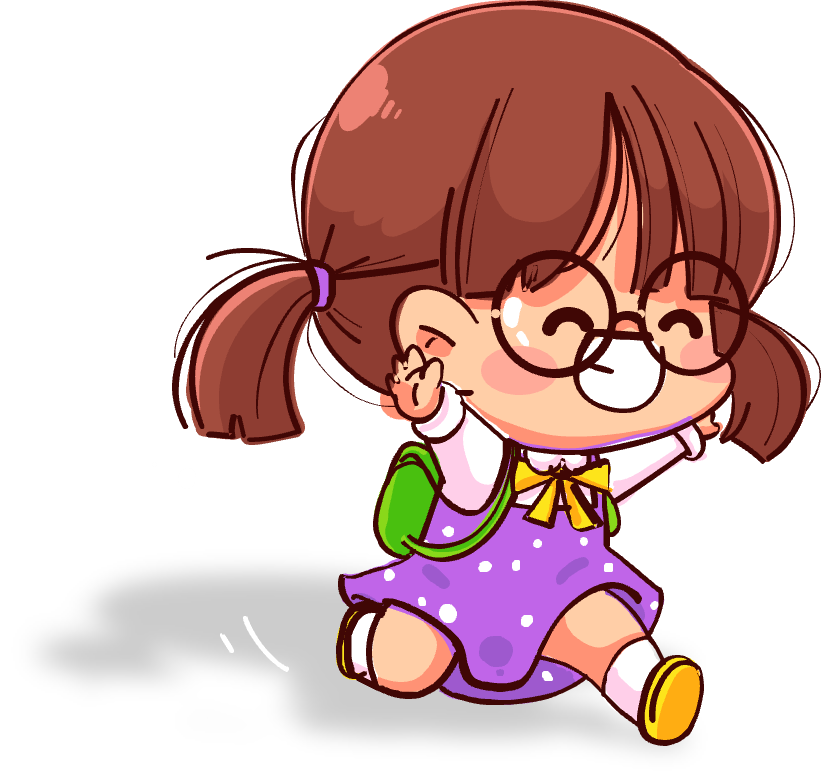 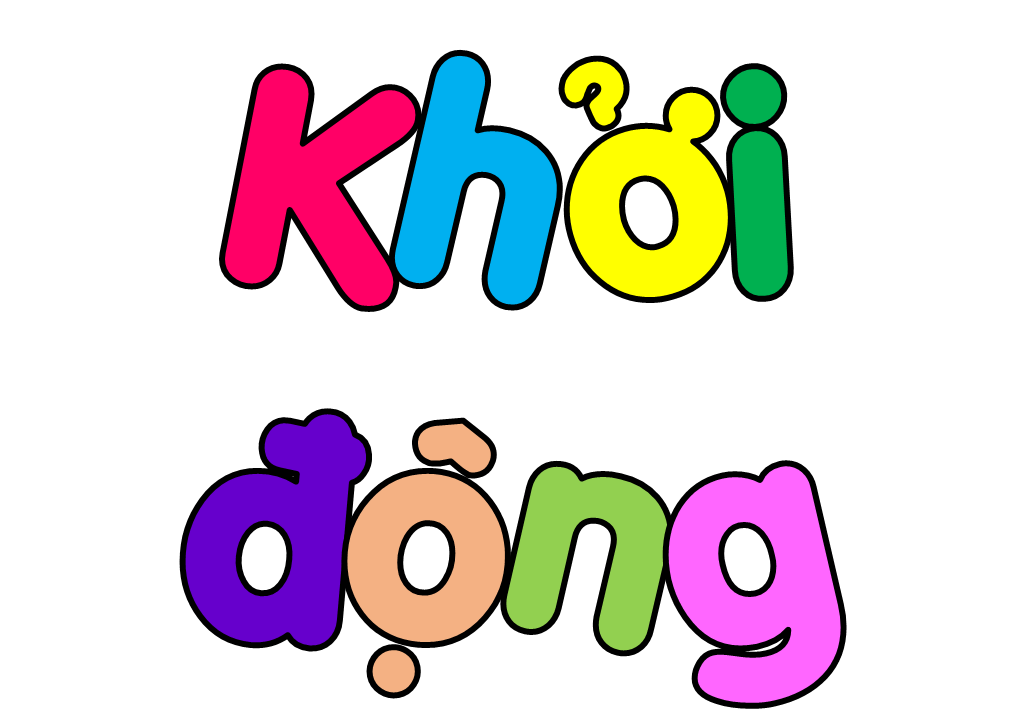 Từ cậu bé làm thuê
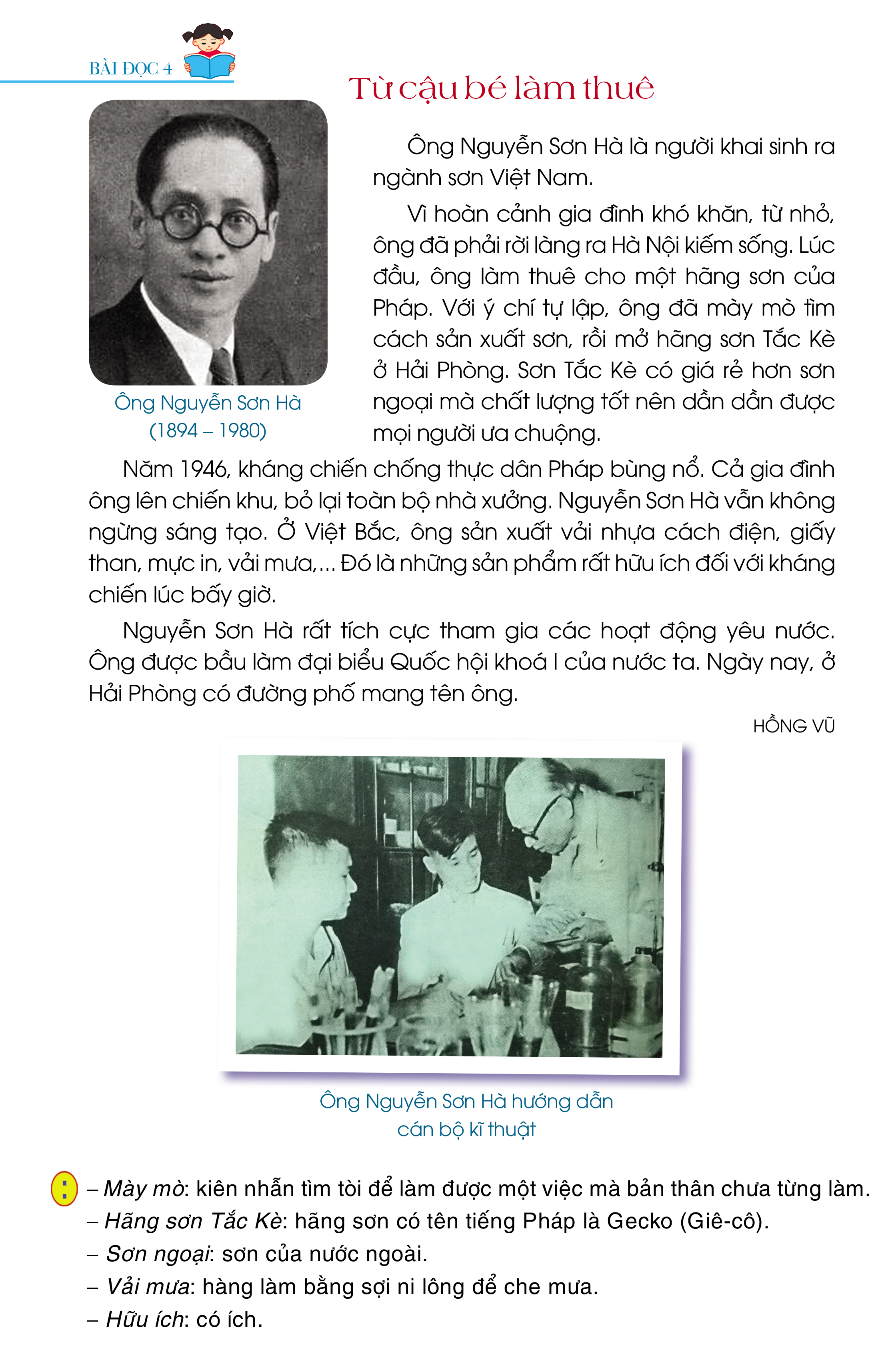 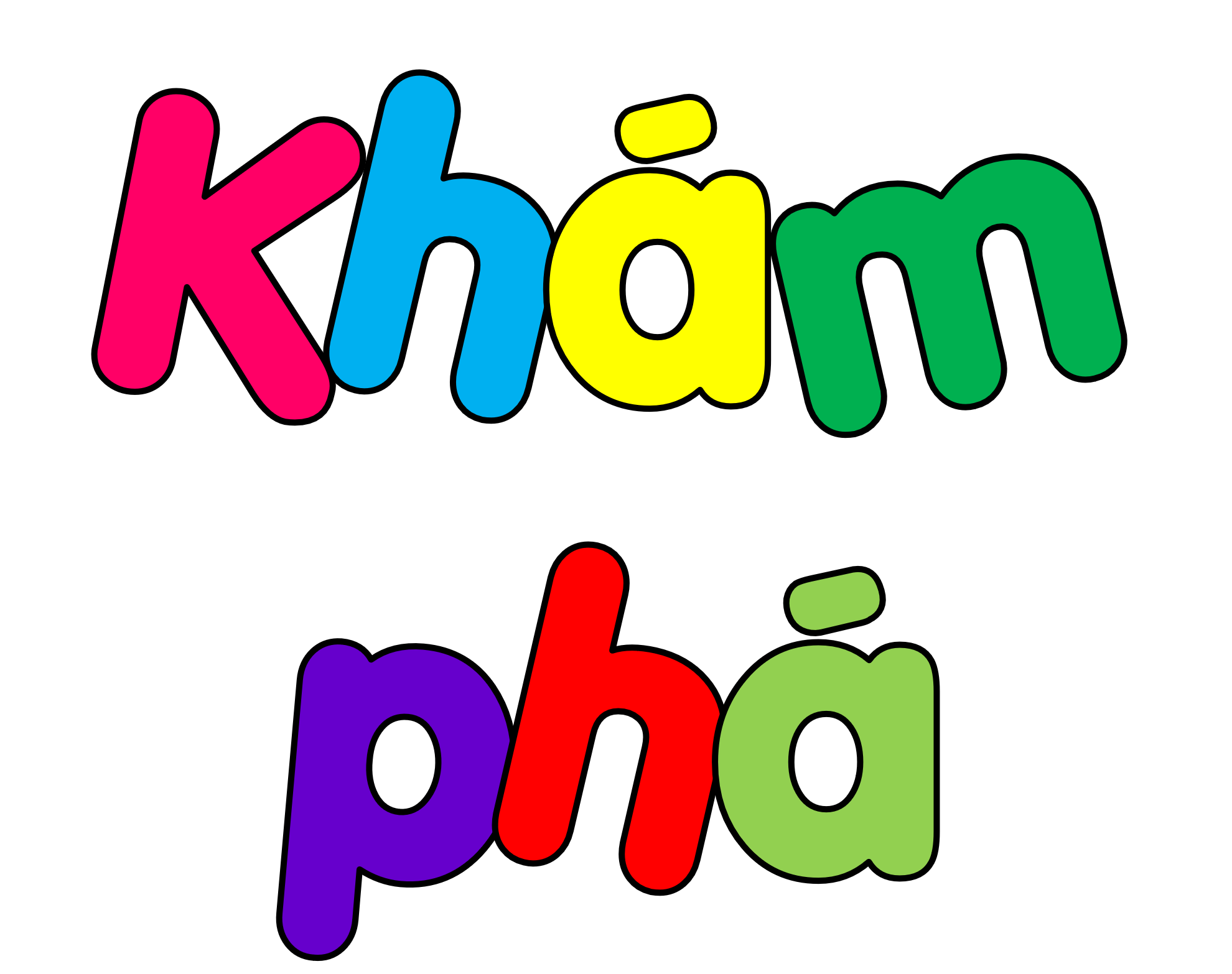 Từ cậu bé làm thuê
Ông Nguyễn Sơn Hà là người khai sinh ra ngành sơn Việt Nam.
Vì hoàn cảnh gia đình khó khăn, từ nhỏ, ông đã phải rời làng ra Hà Nội kiếm sống. Lúc đầu, ông làm thuê cho một hãng sơn của Pháp. Với ý chí tự lập, ông đã mày mò tìm cách sản xuất sơn, rồi mở hãng sơn Tắc Kè ở Hải Phòng. Sơn Tắc Kè có giá rẻ hơn sơn ngoại mà chất lượng tốt nên dần dần được mọi người ưa chuộng.
Năm 1946, kháng chiến chống thực dân Pháp bùng nổ. Cả gia đình ông lên chiến khu, bỏ lại toàn bộ nhà xưởng. Nguyễn Sơn Hà vẫn không ngừng sáng tạo. Ở Việt Bắc, ông sản xuất vải nhựa cách điện, giấy than, mực in, vải mưa, … Đó là những sản phẩm rất hữu ích đối với kháng chiến lúc bấy giờ.
Nguyễn Sơn Hà rất tích cực tham gia các hoạt động yêu nước. Ông được bầu làm đại biểu Quốc hội khoá I của nước ta. Ngày nay, ở Hải Phòng có đường phố mang tên ông.
HỒNG VŨ
Từ cậu bé làm thuê
Ông Nguyễn Sơn Hà là người khai sinh ra ngành sơn Việt Nam.
Từ cậu bé làm thuê
Vì hoàn cảnh gia đình khó khăn, từ nhỏ, ông đã phải rời làng ra Hà Nội kiếm sống. Lúc đầu, ông làm thuê cho một hãng sơn của Pháp. Với ý chí tự lập, ông đã mày mò tìm cách sản xuất sơn, rồi mở hãng sơn Tắc Kè ở Hải Phòng. Sơn Tắc Kè có giá rẻ hơn sơn ngoại mà chất lượng tốt nên dần dần được mọi người ưa chuộng.
Vì hoàn cảnh gia đình khó khăn, từ nhỏ, ông đã phải rời làng ra Hà Nội kiếm sống. Lúc đầu, ông làm thuê cho một hãng sơn của Pháp. Với ý chí tự lập, ông đã mày mò tìm cách sản xuất sơn, rồi mở hãng sơn Tắc Kè ở Hải Phòng. Sơn Tắc Kè có giá rẻ hơn sơn ngoại mà chất lượng tốt nên dần dần được mọi người ưa chuộng.
Vì hoàn cảnh gia đình khó khăn, từ nhỏ, ông đã phải rời làng ra Hà Nội kiếm sống. Lúc đầu, ông làm thuê cho một hãng sơn của Pháp. Với ý chí tự lập, ông đã mày mò tìm cách sản xuất sơn, rồi mở hãng sơn Tắc Kè ở Hải Phòng. Sơn Tắc Kè có giá rẻ hơn sơn ngoại mà chất lượng tốt nên dần dần được mọi người ưa chuộng.
Từ cậu bé làm thuê
Năm 1946, kháng chiến chống thực dân Pháp bùng nổ. Cả gia đình ông lên chiến khu, bỏ lại toàn bộ nhà xưởng. Nguyễn Sơn Hà vẫn không ngừng sáng tạo. Ở Việt Bắc, ông sản xuất vải nhựa cách điện, giấy than, mực in, vải mưa, … Đó là những sản phẩm rất hữu ích đối với kháng chiến lúc bấy giờ.
Năm 1946, kháng chiến chống thực dân Pháp bùng nổ. Cả gia đình ông lên chiến khu, bỏ lại toàn bộ nhà xưởng. Nguyễn Sơn Hà vẫn không ngừng sáng tạo. Ở Việt Bắc, ông sản xuất vải nhựa cách điện, giấy than, mực in, vải mưa, … Đó là những sản phẩm rất hữu ích đối với kháng chiến lúc bấy giờ.
Từ cậu bé làm thuê
Nguyễn Sơn Hà rất tích cực tham gia các hoạt động yêu nước. Ông được bầu làm đại biểu Quốc hội khoá I của nước ta. Ngày nay, ở Hải Phòng có đường phố mang tên ông.
Từ cậu bé làm thuê
Ông Nguyễn Sơn Hà là người khai sinh ra ngành sơn Việt Nam.
Vì hoàn cảnh gia đình khó khăn, từ nhỏ, ông đã phải rời làng ra Hà Nội kiếm sống. Lúc đầu, ông làm thuê cho một hãng sơn của Pháp. Với ý chí tự lập, ông đã mày mò tìm cách sản xuất sơn, rồi mở hãng sơn Tắc Kè ở Hải Phòng. Sơn Tắc Kè có giá rẻ hơn sơn ngoại mà chất lượng tốt nên dần dần được mọi người ưa chuộng.
Năm 1946, kháng chiến chống thực dân Pháp bùng nổ. Cả gia đình ông lên chiến khu, bỏ lại toàn bộ nhà xưởng. Nguyễn Sơn Hà vẫn không ngừng sáng tạo. Ở Việt Bắc, ông sản xuất vải nhựa cách điện, giấy than, mực in, vải mưa, … Đó là những sản phẩm rất hữu ích đối với kháng chiến lúc bấy giờ.
Nguyễn Sơn Hà rất tích cực tham gia các hoạt động yêu nước. Ông được bầu làm đại biểu Quốc hội khoá I của nước ta. Ngày nay, ở Hải Phòng có đường phố mang tên ông.
HỒNG VŨ
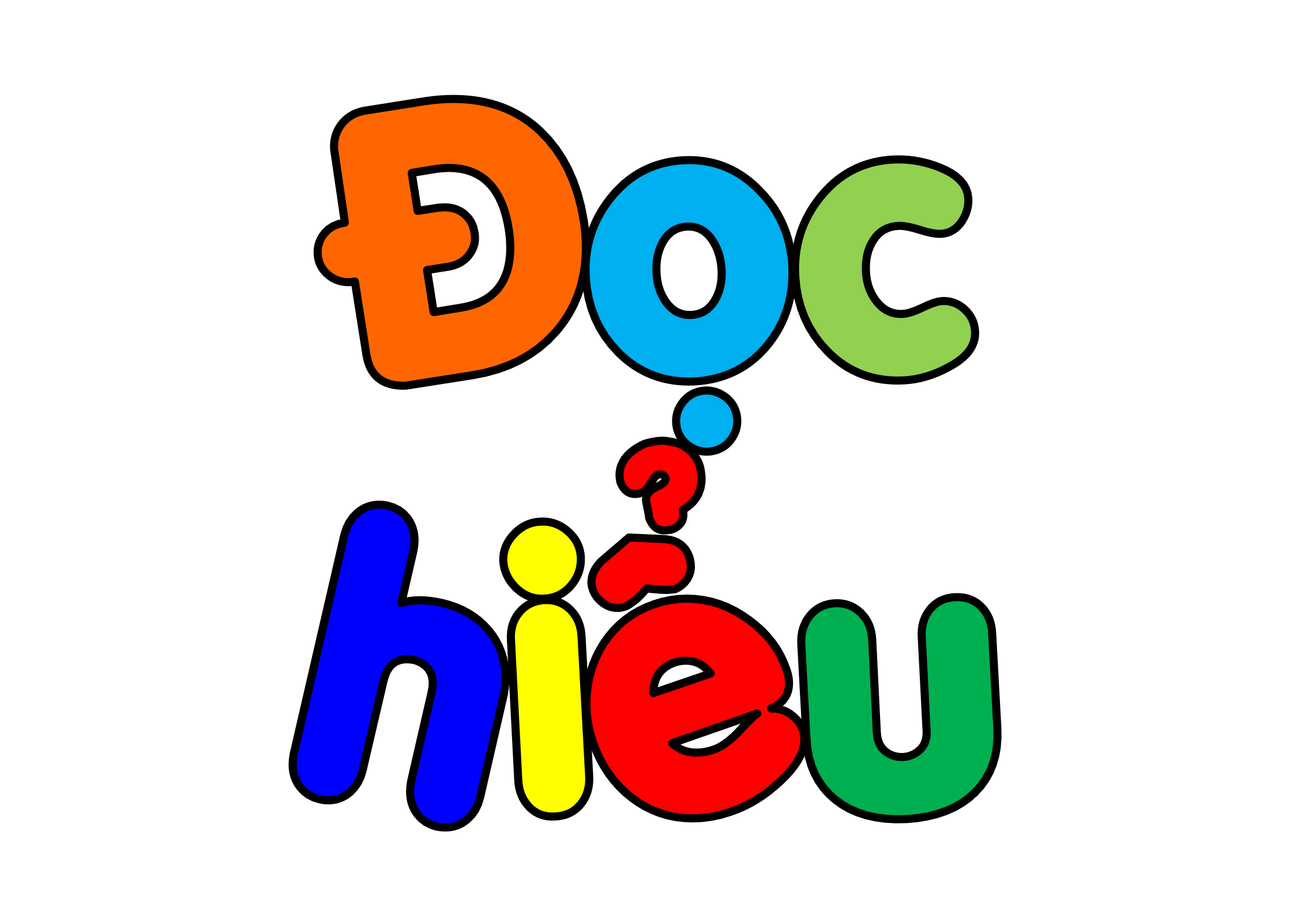 Từ cậu bé làm thuê
Ông Nguyễn Sơn Hà là người khai sinh ra ngành sơn Việt Nam.
Ông Nguyễn Sơn Hà là người khai sinh ra ngành sơn Việt Nam.
1
Giới thiệu ông Nguyễn Sơn Hà là người mở ra ngành sơn ở Việt Nam.
Từ cậu bé làm thuê
Vì hoàn cảnh gia đình khó khăn, từ nhỏ, ông đã phải rời làng ra Hà Nội kiếm sống. Lúc đầu, ông làm thuê cho một hãng sơn của Pháp. Với ý chí tự lập, ông đã mày mò tìm cách sản xuất sơn, rồi mở hãng sơn Tắc Kè ở Hải Phòng. Sơn Tắc Kè có giá rẻ hơn sơn ngoại mà chất lượng tốt nên dần dần được mọi người ưa chuộng.
Vì hoàn cảnh gia đình khó khăn, từ nhỏ, ông đã phải rời làng ra Hà Nội kiếm sống. Lúc đầu, ông làm thuê cho một hãng sơn của Pháp. Với ý chí tự lập, ông đã mày mò tìm cách sản xuất sơn, rồi mở hãng sơn Tắc Kè ở Hải Phòng. Sơn Tắc Kè có giá rẻ hơn sơn ngoại mà chất lượng tốt nên dần dần được mọi người ưa chuộng.
2
Ông Nguyễn Sơn Hà mở 
hãng sơn Tắc Kè
Từ cậu bé làm thuê
Năm 1946, kháng chiến chống thực dân Pháp bùng nổ. Cả gia đình ông lên chiến khu, bỏ lại toàn bộ nhà xưởng. Nguyễn Sơn Hà vẫn không ngừng sáng tạo. Ở Việt Bắc, ông sản xuất vải nhựa cách điện, giấy than, mực in, vải mưa, … Đó là những sản phẩm rất hữu ích đối với kháng chiến lúc bấy giờ.
Năm 1946, kháng chiến chống thực dân Pháp bùng nổ. Cả gia đình ông lên chiến khu, bỏ lại toàn bộ nhà xưởng. Nguyễn Sơn Hà vẫn không ngừng sáng tạo. Ở Việt Bắc, ông sản xuất vải nhựa cách điện, giấy than, mực in, vải mưa, … Đó là những sản phẩm rất hữu ích đối với kháng chiến lúc bấy giờ.
Năm 1946, kháng chiến chống thực dân Pháp bùng nổ. Cả gia đình ông lên chiến khu, bỏ lại toàn bộ nhà xưởng. Nguyễn Sơn Hà vẫn không ngừng sáng tạo. Ở Việt Bắc, ông sản xuất vải nhựa cách điện, giấy than, mực in, vải mưa, … Đó là những sản phẩm rất hữu ích đối với kháng chiến lúc bấy giờ.
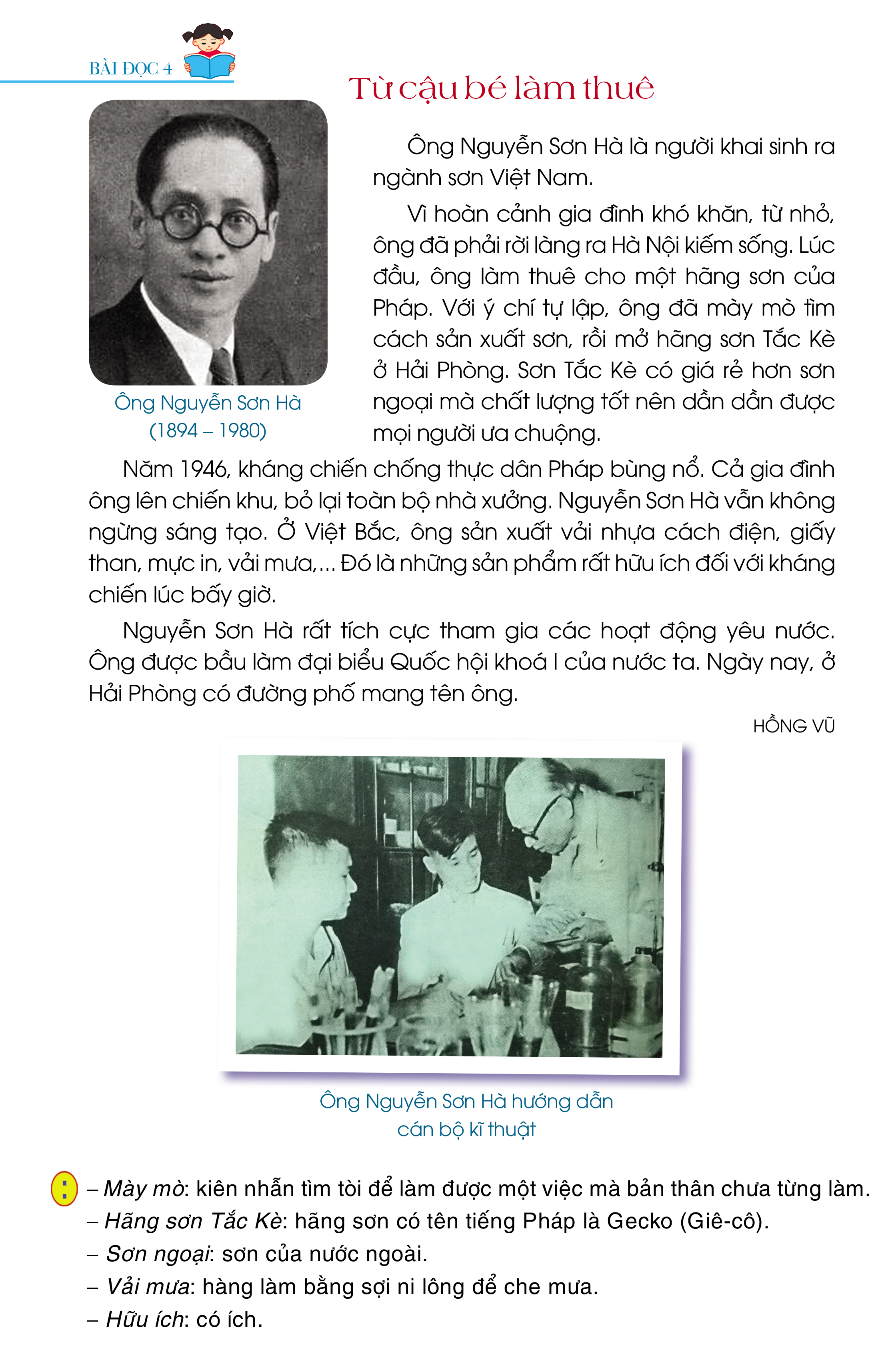 Từ cậu bé làm thuê
Năm 1946, kháng chiến chống thực dân Pháp bùng nổ. Cả gia đình ông lên chiến khu, bỏ lại toàn bộ nhà xưởng. Nguyễn Sơn Hà vẫn không ngừng sáng tạo. Ở Việt Bắc, ông sản xuất vải nhựa cách điện, giấy than, mực in, vải mưa, … Đó là những sản phẩm rất hữu ích đối với kháng chiến lúc bấy giờ.
Năm 1946, kháng chiến chống thực dân Pháp bùng nổ. Cả gia đình ông lên chiến khu, bỏ lại toàn bộ nhà xưởng. Nguyễn Sơn Hà vẫn không ngừng sáng tạo. Ở Việt Bắc, ông sản xuất vải nhựa cách điện, giấy than, mực in, vải mưa, … Đó là những sản phẩm rất hữu ích đối với kháng chiến lúc bấy giờ.
Năm 1946, kháng chiến chống thực dân Pháp bùng nổ. Cả gia đình ông lên chiến khu, bỏ lại toàn bộ nhà xưởng. Nguyễn Sơn Hà vẫn không ngừng sáng tạo. Ở Việt Bắc, ông sản xuất vải nhựa cách điện, giấy than, mực in, vải mưa, … Đó là những sản phẩm rất hữu ích đối với kháng chiến lúc bấy giờ.
3
Ông Nguyễn Sơn Hà tạo ra những sản phẩm phục vụ kháng chiến.
Từ cậu bé làm thuê
Nguyễn Sơn Hà rất tích cực tham gia các hoạt động yêu nước. Ông được bầu làm đại biểu Quốc hội khoá I của nước ta. Ngày nay, ở Hải Phòng có đường phố mang tên ông.
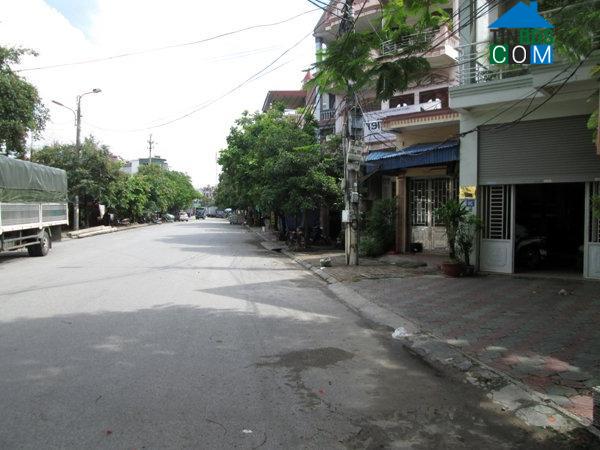 Đường Nguyễn Sơn Hà (quận Lê Chân, Hải Phòng)
Từ cậu bé làm thuê
Nguyễn Sơn Hà rất tích cực tham gia các hoạt động yêu nước. Ông được bầu làm đại biểu Quốc hội khoá I của nước ta. Ngày nay, ở Hải Phòng có đường phố mang tên ông.
4
Nhà nước ghi nhận đóng góp của ông Nguyễn Sơn Hà.
Từ cậu bé làm thuê
Năm 1946, kháng chiến chống thực dân Pháp bùng nổ. Cả gia đình ông lên chiến khu, bỏ lại toàn bộ nhà xưởng. Nguyễn Sơn Hà vẫn không ngừng sáng tạo. Ở Việt Bắc, ông sản xuất vải nhựa cách điện, giấy than, mực in, vải mưa, … Đó là những sản phẩm rất hữu ích đối với kháng chiến lúc bấy giờ.
Năm 1946, kháng chiến chống thực dân Pháp bùng nổ. Cả gia đình ông lên chiến khu, bỏ lại toàn bộ nhà xưởng. Nguyễn Sơn Hà vẫn không ngừng sáng tạo. Ở Việt Bắc, ông sản xuất vải nhựa cách điện, giấy than, mực in, vải mưa, … Đó là những sản phẩm rất hữu ích đối với kháng chiến lúc bấy giờ.
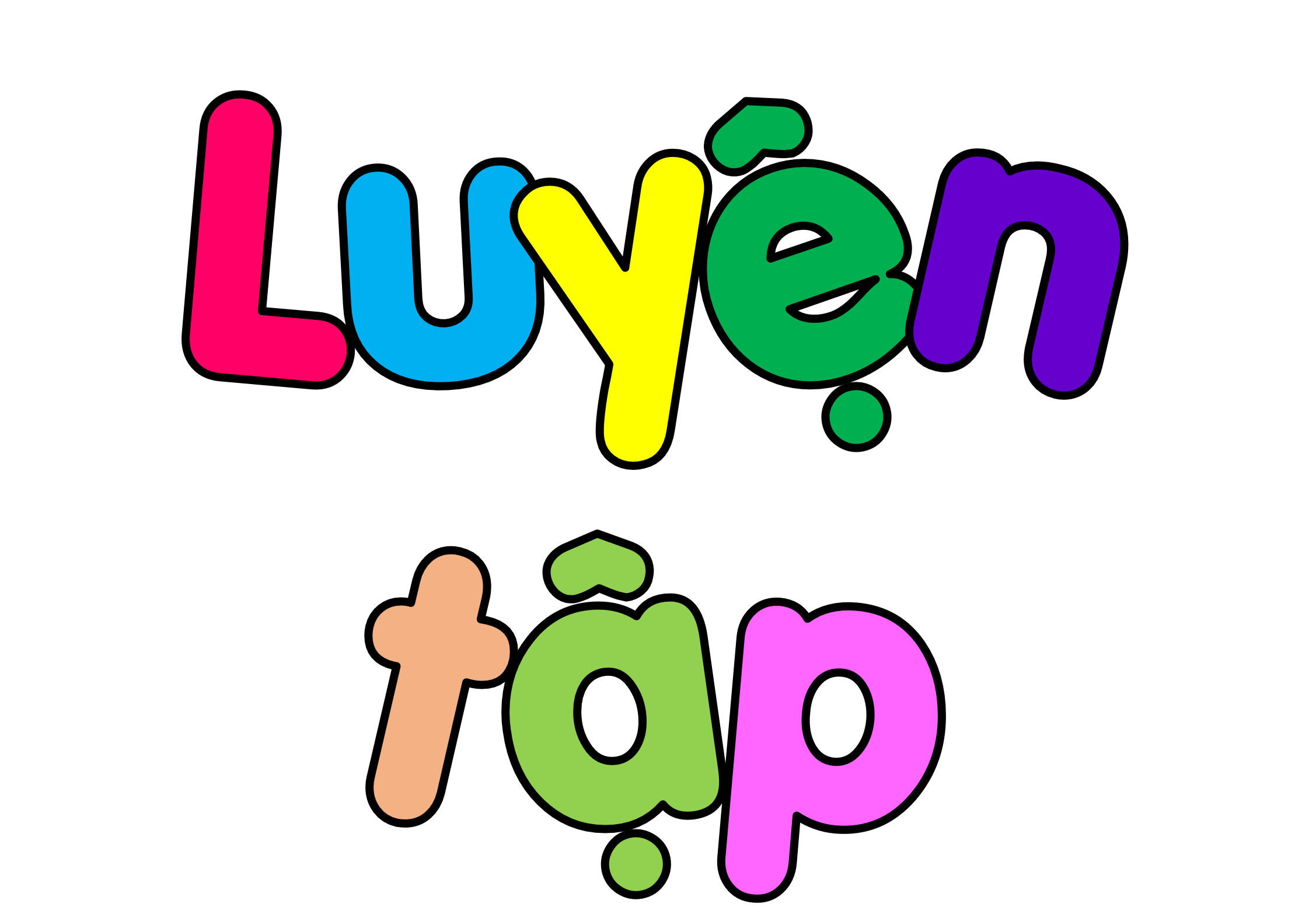 1) Tìm từ ngữ chỉ địa điểm trong các câu sau:
a) Ông đã mày mò tìm cách sản xuất sơn, rồi mở hãng sơn Tắc Kè ở Hải Phòng.
b) Ở Việt Bắc, ông sản xuất vải nhựa cách điện, giấy than, mực in, vải mưa, ...
c) Ngày nay, ở Hải Phòng có đường phố mang tên ông.
a) Ông đã mày mò tìm cách sản xuất sơn, rồi mở hãng sơn Tắc Kè ở Hải Phòng.
a) Ông đã mày mò tìm cách sản xuất sơn, rồi mở hãng sơn Tắc Kè ở Hải Phòng.
 Ông đã mày mò tìm cách sản xuất sơn, rồi mở hãng sơn Tắc Kè ở đâu?
b) Ở Việt Bắc, ông sản xuất vải nhựa cách điện, giấy than, mực in, vải mưa, ...
b) Ở Việt Bắc, ông sản xuất vải nhựa cách điện, giấy than, mực in, vải mưa, ...
 Ở đâu ông sản xuất vải nhựa cách điện, giấy than, mực in, vải mưa, ...?
c) Ngày nay, ở Hải Phòng có đường phố mang tên ông.
c) Ngày nay, ở Hải Phòng có đường phố mang tên ông.
c) Ngày nay, ở đâu có đường phố mang tên ông?
a) Ông đã mày mò tìm cách sản xuất sơn, rồi mở hãng sơn Tắc Kè ở Hải Phòng.
a) Ông đã mày mò tìm cách sản xuất sơn, rồi mở hãng sơn Tắc Kè ở Hải Phòng.
b) Ở Việt Bắc, ông sản xuất vải nhựa cách điện, giấy than, mực in, vải mưa, ...
b) Ở Việt Bắc, ông sản xuất vải nhựa cách điện, giấy than, mực in, vải mưa, ...
c) Ngày nay, ở Hải Phòng có đường phố mang tên ông.
c) Ngày nay, ở Hải Phòng có đường phố mang tên ông.
Cụm từ chỉ địa điểm là cụm từ trả lời cho câu hỏi Ở đâu. Nó có thể đứng đầu câu, cuối câu hoặc giữa câu.
2) Dựa theo nội dung các câu a, b ở bài tập trên, viết tiếp vào vở câu có sử dụng dấu hai chấm để báo hiệu bộ phận liệt kê:
a) Ông đã làm được những việc mà trước đó chưa ai thành công ...
b) Ông vẫn tiếp tục nghiên cứu, tạo ra nhiều sản phẩm phục vụ kháng chiến ...
Viết tiếp vào sau dấu hai chấm để dấu hai chấm có tác dụng “báo hiệu phần giải thích cho bộ phận đứng trước dấu hai chấm”.
Ngày nay, ở Hải Phòng có đường phố mang tên ông: ...
Ngày nay, ở Hải Phòng có đường phố mang tên ông: đường Nguyễn Sơn Hà.
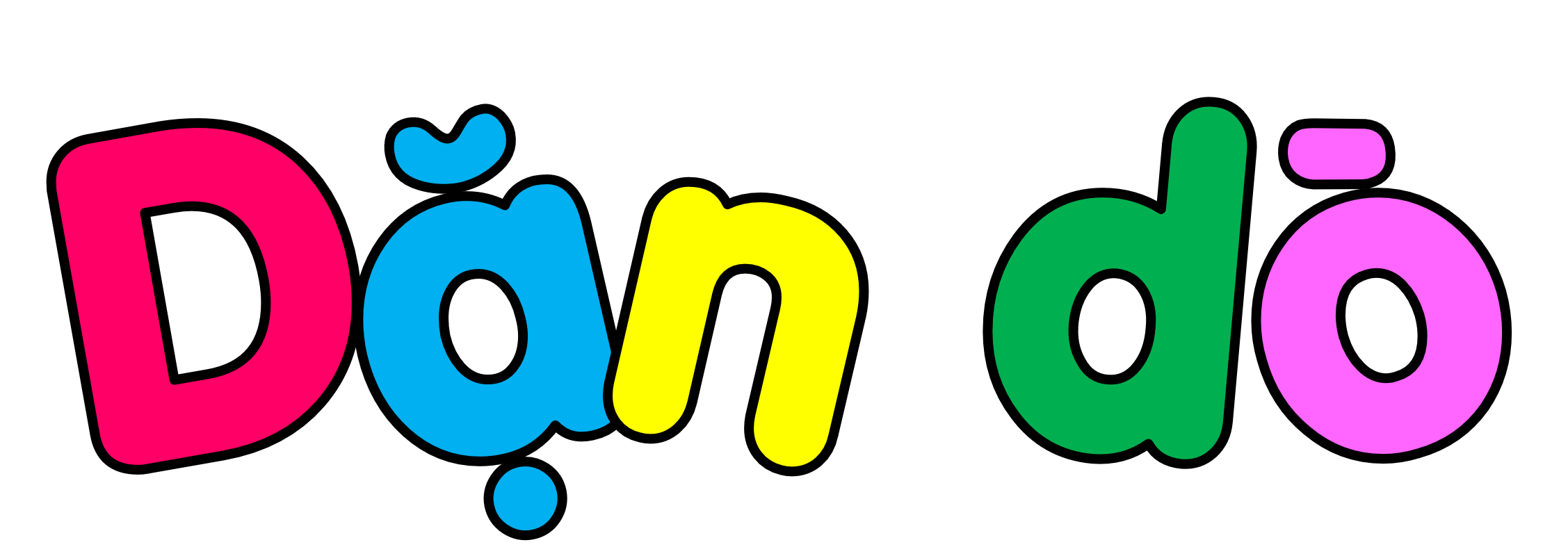 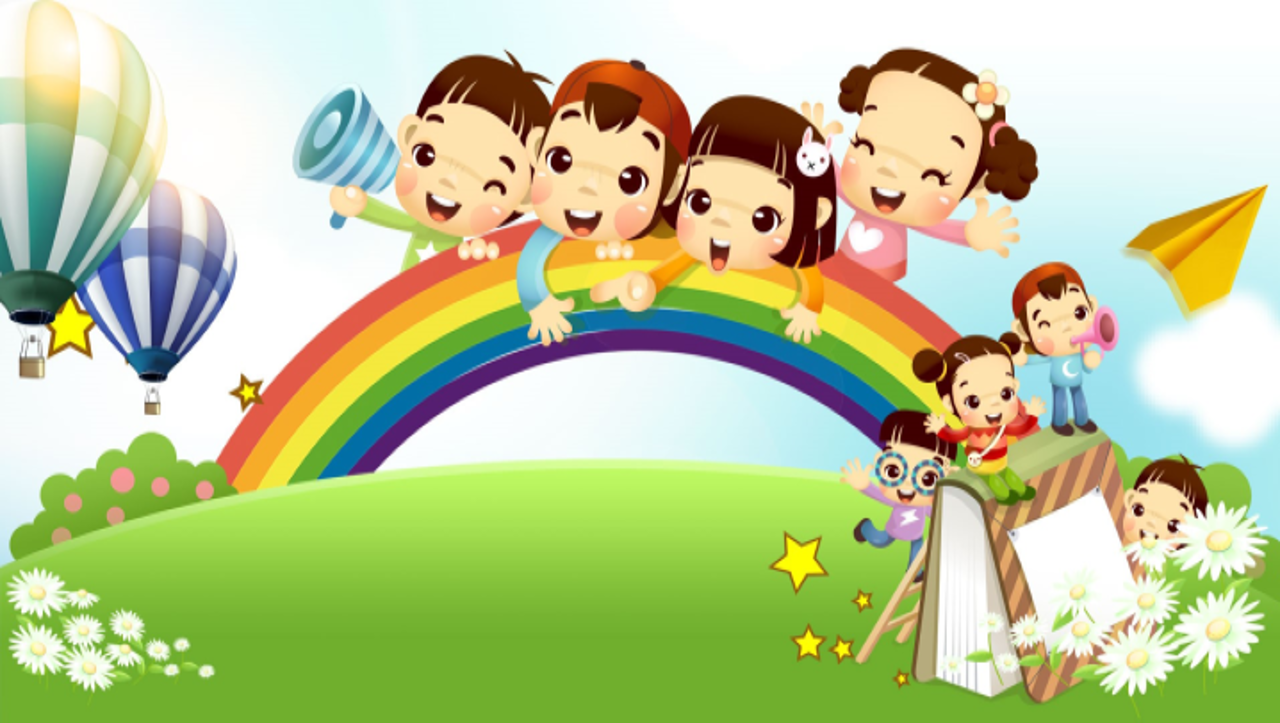 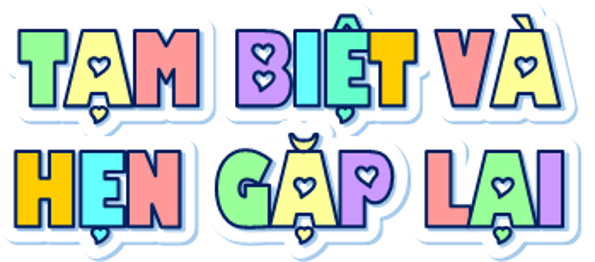